সুস্বাগতম
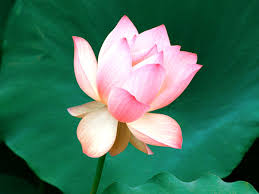 শিক্ষক পরিচিতি
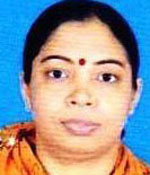 ছবি
নামঃ  রত্না রানী দে 
পদবীঃ সহকারী শিক্ষক (আই,সি.টি ) 
স্কুল/কলেজঃ সাচার উচ্চ বিদ্যালয়
পাঠ পরিচিতি
বিষয় – বাংলা  ২য় পত্র
 শ্রেণীঃ- ৭ম(ক)
 আজকের পাঠঃ পদ প্রকরন।
   সময় – ৪০ মিঃ
শিখনফল
১। শিক্ষার্থীরা পদ কি  তা বলতে পারবে।
২। শিক্ষার্থীরা পদের প্রকার ভেদ শিখতে পারবে।
৩।শিক্ষার্থীরা  পদের উদাহরন দিতে পারবে;
পূর্র জ্ঞান যাচাই
১। শব্দ কাকে বলে ?
২। বাক্য কাকে বলে ?
৩। বাকেয় ব্যবহত প্রতেকটি শব্দকে কি বলে ।
নিচের জিনিস গুলি দ্বারা কি প্রকাশ পায় ?
পাঠ শিরনাম
পদ
বিশষ্য
বিশেষণ
ক্রিয়া
সবনাম
অব্যয়
উপস্থাপন
১। একক কাজঃ পদ কাকে বলে?
২। জোড়ায় কাজঃ প্রতেক পদের দুটি করে উদাহরণ লিখ?
৩। নিচের শব্দ গুলি থেকে পদ নিণয় কর – গরু, লাল, বগুরা,
           চেয়ে , তিনি
মূল্যায়ন
১। পদ কাকে বলে ?
২। পদ কত প্রকার ও কি কি?
৩। প্রতেক  পদের দুটি করে     উদাহরণ লিখ ?
বাড়ীর কাজ
উদাহরণসহ ক্রিয়া পদের প্রকারভেদ লিখ ?
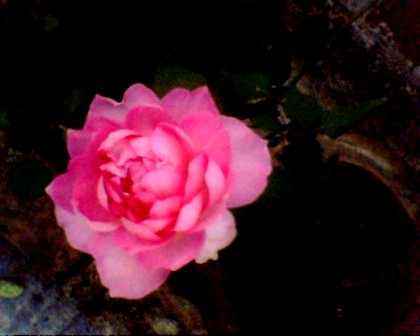 ধন্যবাদ